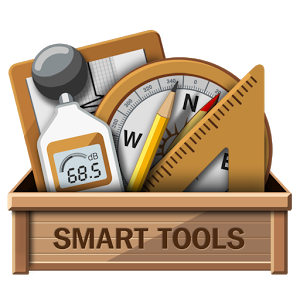 SMART Tool
The SMART Tool is a framework for writing and evaluating job performance.
Worksheet: Writing SMART Objectives
Draft Objectives
________________________________________________________________________________________________________________________________________________________________________________________________________________________________________________________________________________________________________________________________________________________________________________________________________________________________________________________________
________________________________________________________________________________________________________________________________________________________________________________________________________________________________________________________________________________________________________________________________________________________________________________________________________________________________________________________________
The SMART Way to Set Goals
Source:  VA Learning University (VALU)
The SMART Way to Set Goals
The SMART Way to Set Goals